Earth &
Sun Notes
Day & Night
Is the Earth straight up/down?
NO!
The earth is tilted on its axis 23.5 degrees.
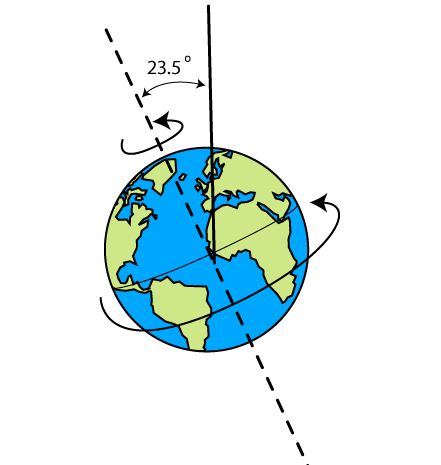 http://www.bbc.co.uk/science/space/solarsystem/images/earth_tilt.jpg
[Speaker Notes: **Show Globe]
How does the earth move?
Rotation – 
one complete turn on earth’s axis. 
Takes approximately 24 hrs. to make one turn. (1 day)
As Earth turns, so do you. You keep the same position with respect to what is below you, but the view above your head changes.
Earth rotates around an imaginary line running through its center called the axis of rotation. 
The ends of this axis are the north and south poles.
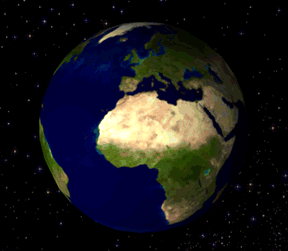 What causes day & night?
As earth rotates on its axis, it turns towards and away from the sun.

DAY TIME = your half of the earth is facing the sun.

NIGHTIME = your half of the earth is turned away from 
    the sun.
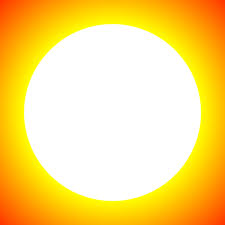 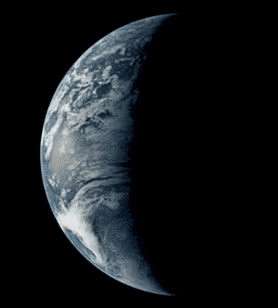 Earth completes ONE full rotation every 24 hours!
Time Zones
Why are there time zones?
As earth moves, different parts of the earth receive sunlight at different times.

This is why there are different time zones around the world. 

In the US, the east coast turns towards the sun first.
U.S. Time Zones Map
[Speaker Notes: ***Show with the Globe]
Think, Pair, Share:
How would you explain a sunset?

How much of the earth experiences daylight at any given time?

Why do some places on earth receive 6 months of daylight and then 6 months of nightime?
Seasons
How does the earth move?
Revolution –  the motion of one object around another; one complete orbit of the earth around the sun
Takes approximately 365 ¼ days. (1 year)
So why do we have leap year?
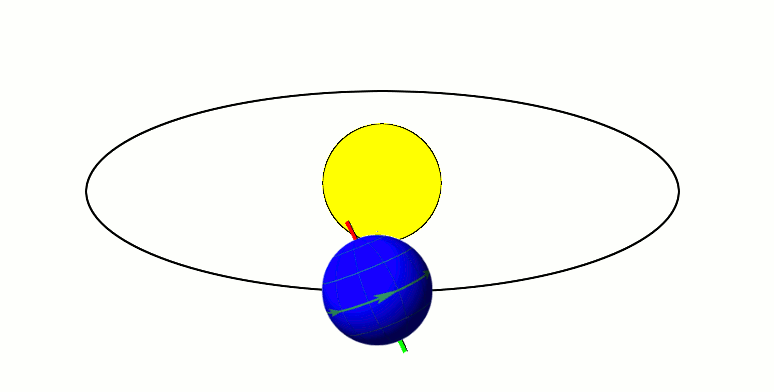 Each ¼ day adds up each year and after 4 years there is a full day added to the calendar.
[Speaker Notes: Each ¼ of a day adds up each year and after 4 years there is a full day added to the calendar.]
Why are there seasons?
It takes Earth 1 year to orbit around the sun.

As Earth orbits, it’s axis remains fixed, always pointing the same direction in space, which means it tilts at different angles towards or away from the sun. 

Summer is warm because the Sun's rays hit the Earth at a more direct angle during summer
Why are there seasons?
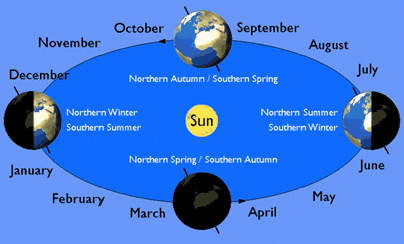 Seasons Animation
What’s the Earth’s orbit like?
The orbit is almost a perfect circle. Earth’s distance from the sun varies by only about 5,000,000km –about 3%--during a year.
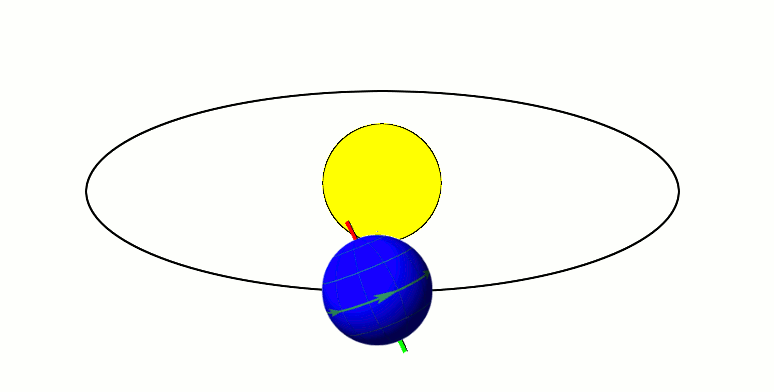 Important Note: This is NOT what causes the seasons! The time that we are just a little closer to the sun is during January, when we are experiencing winter!
[Speaker Notes: Each ¼ of a day adds up each year and after 4 years there is a full day added to the calendar.]
Equinox
“Think Equal”

Sunlight hits the earth most directly at the equator as the earth orbits around the sun 
Northern & Southern Hemisphere’s get the same amount of sunlight

Day & night each lasts 12 hrs
      
Occurs during spring & fall
March & Sept.
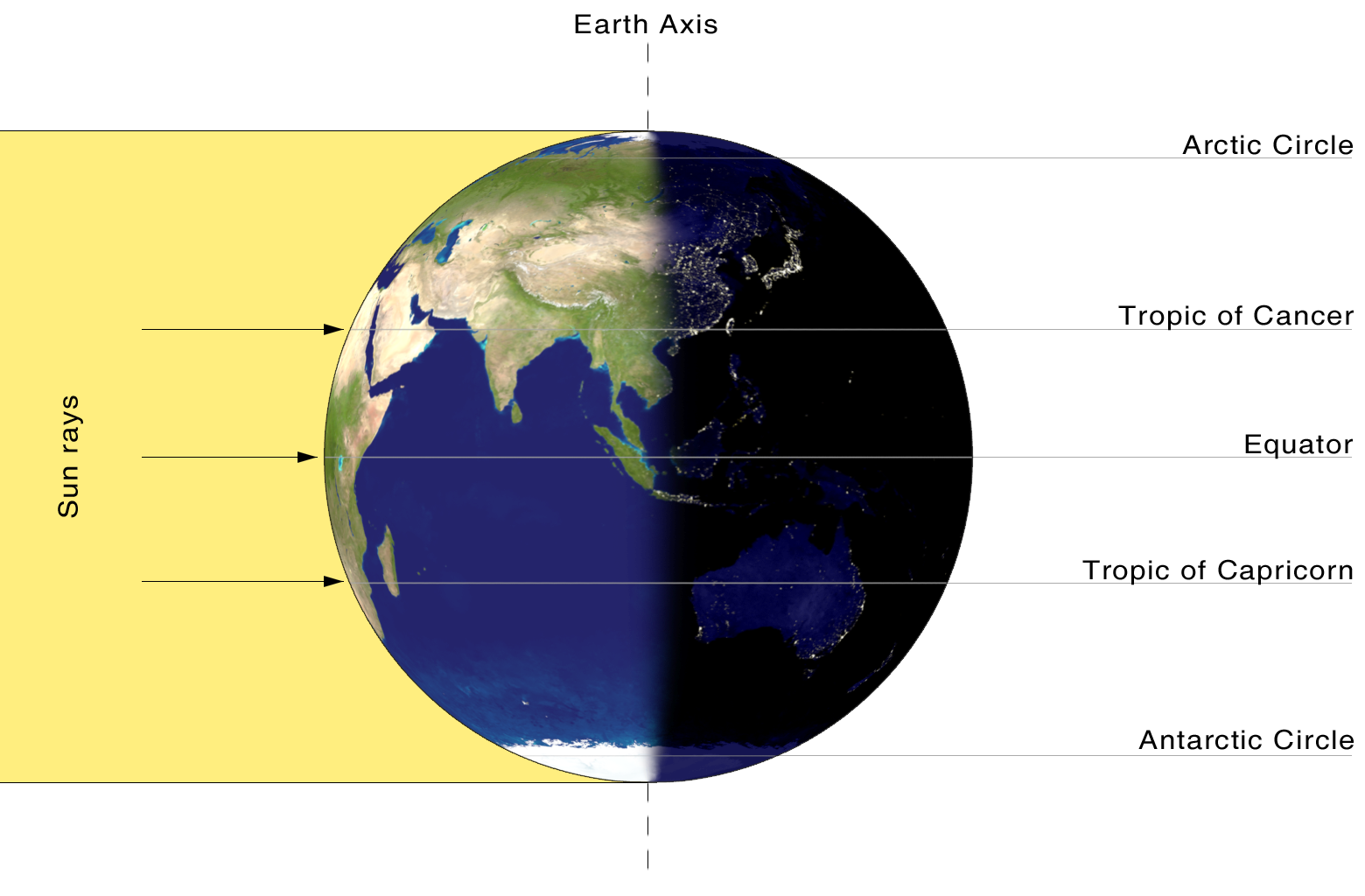 Solstice
When the tilt of the Earth's axis is directly towards or away from the Sun
Occurs during winter & summer 
Dec. & June
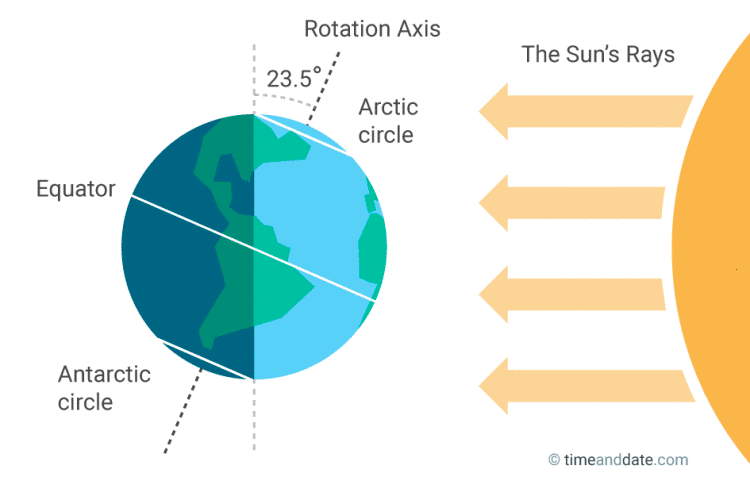 Think, Pair, Share:
How is it possible for us to be out on break and go to the beach and students in Australia to be out on break and go skiing?

What is a solstice? When do they occur?

What is an equinox? When do they occur?